101010101010101010101010101010101010101010101010101010101010101010101010101010101010101010101010101010101010101010101
010101010101010101010101010101010101010101010101010101010101010101010101010101010101010101010101010101010101010101010
101010101010101010101010101010101010101010101010101010101010101010101010101010101010101010101010101010101010101010101
010101010101010101010101010101010101010101010101010101010101010101010101010101010101010101010101010101010101010101010
101010101010101010101010101010101010101010101010101010101010101010101010101010101010101010101010101010101010101010101
010101010101010101010101010101010101010101010101010101010101010101010101010101010101010101010101010101010101010101010
101010101010101010101010101010101010101010101010101010101010101010101010101010101010101010101010101010101010101010101
010101010101010101010101010101010101010101010101010101010101010101010101010101010101010101010101010101010101010101010
101010101010101010101010101010101010101010101010101010101010101010101010101010101010101010101010101010101010101010101
010101010101010101010101010101010101010101010101010101010101010101010101010101010101010101010101010101010101010101010
101010101010101010101010101010101010101010101010101010101010101010101010101010101010101010101010101010101010101010101
010101010101010101010101010101010101010101010101010101010101010101010101010101010101010101010101010101010101010101010
101010101010101010101010101010101010101010101010101010101010101010101010101010101010101010101010101010101010101010101
010101010101010101010101010101010101010101010101010101010101010101010101010101010101010101010101010101010101010101010
101010101010101010101010101010101010101010101010101010101010101010101010101010101010101010101010101010101010101010101
010101010101010101010101010101010101010101010101010101010101010101010101010101010101010101010101010101010101010101010
101010101010101010101010101010101010101010101010101010101010101010101010101010101010101010101010101010101010101010101
010101010101010101010101010101010101010101010101010101010101010101010101010101010101010101010101010101010101010101010
101010101010101010101010101010101010101010101010101010101010101010101010101010101010101010101010101010101010101010101
010101010101010101010101010101010101010101010101010101010101010101010101010101010101010101010101010101010101010101010
101010101010101010101010101010101010101010101010101010101010101010101010101010101010101010101010101010101010101010101
010101010101010101010101010101010101010101010101010101010101010101010101010101010101010101010101010101010101010101010
101010101010101010101010101010101010101010101010101010101010101010101010101010101010101010101010101010101010101010101
010101010101010101010101010101010101010101010101010101010101010101010101010101010101010101010101010101010101010101010
.2024 King County Economic and Revenue ForecastPresentation to the King County Forecast Council
Presented on:July 26th, 2023
Dave ReichOffice of Economic and Financial Analysis
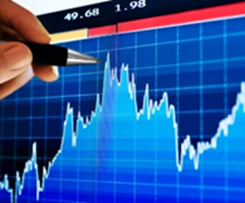 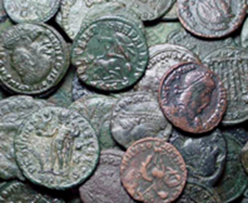 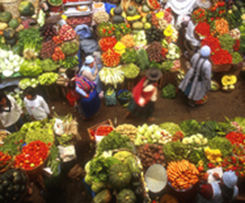 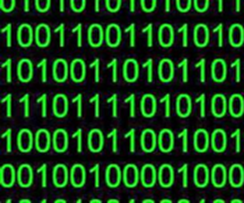 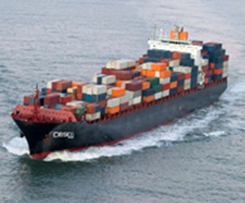 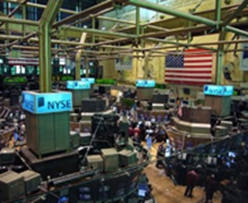 101010101010101010101010101010101010101010101010101010101010101010101010101010101010101010101010101010101010101010101
010101010101010101010101010101010101010101010101010101010101010101010101010101010101010101010101010101010101010101010
101010101010101010101010101010101010101010101010101010101010101010101010101010101010101010101010101010101010101010101
010101010101010101010101010101010101010101010101010101010101010101010101010101010101010101010101010101010101010101010
101010101010101010101010101010101010101010101010101010101010101010101010101010101010101010101010101010101010101010101
010101010101010101010101010101010101010101010101010101010101010101010101010101010101010101010101010101010101010101010
101010101010101010101010101010101010101010101010101010101010101010101010101010101010101010101010101010101010101010101
010101010101010101010101010101010101010101010101010101010101010101010101010101010101010101010101010101010101010101010
101010101010101010101010101010101010101010101010101010101010101010101010101010101010101010101010101010101010101010101
010101010101010101010101010101010101010101010101010101010101010101010101010101010101010101010101010101010101010101010
101010101010101010101010101010101010101010101010101010101010101010101010101010101010101010101010101010101010101010101
010101010101010101010101010101010101010101010101010101010101010101010101010101010101010101010101010101010101010101010
101010101010101010101010101010101010101010101010101010101010101010101010101010101010101010101010101010101010101010101
010101010101010101010101010101010101010101010101010101010101010101010101010101010101010101010101010101010101010101010
101010101010101010101010101010101010101010101010101010101010101010101010101010101010101010101010101010101010101010101
010101010101010101010101010101010101010101010101010101010101010101010101010101010101010101010101010101010101010101010
101010101010101010101010101010101010101010101010101010101010101010101010101010101010101010101010101010101010101010101
010101010101010101010101010101010101010101010101010101010101010101010101010101010101010101010101010101010101010101010
101010101010101010101010101010101010101010101010101010101010101010101010101010101010101010101010101010101010101010101
010101010101010101010101010101010101010101010101010101010101010101010101010101010101010101010101010101010101010101010
101010101010101010101010101010101010101010101010101010101010101010101010101010101010101010101010101010101010101010101
010101010101010101010101010101010101010101010101010101010101010101010101010101010101010101010101010101010101010101010
101010101010101010101010101010101010101010101010101010101010101010101010101010101010101010101010101010101010101010101
010101010101010101010101010101010101010101010101010101010101010101010101010101010101010101010101010101010101010101010
101010101010101010101010101010101010101010101010101010101010101010101010101010101010101010101010101010101010101010101
010101010101010101010101010101010101010101010101010101010101010101010101010101010101010101010101010101010101010101010
101010101010101010101010101010101010101010101010101010101010101010101010101010101010101010101010101010101010101010101
010101010101010101010101010101010101010101010101010101010101010101010101010101010101010101010101010101010101010101010
101010101010101010101010101010101010101010101010101010101010101010101010101010101010101010101010101010101010101010101
010101010101010101010101010101010101010101010101010101010101010101010101010101010101010101010101010101010101010101010
101010101010101010101010101010101010101010101010101010101010101010101010101010101010101010101010101010101010101010101
010101010101010101010101010101010101010101010101010101010101010101010101010101010101010101010101010101010101010101010
101010101010101010101010101010101010101010101010101010101010101010101010101010101010101010101010101010101010101010101
010101010101010101010101010101010101010101010101010101010101010101010101010101010101010101010101010101010101010101010
101010101010101010101010101010101010101010101010101010101010101010101010101010101010101010101010101010101010101010101
010101010101010101010101010101010101010101010101010101010101010101010101010101010101010101010101010101010101010101010101010101010101010101010101010101010101010101010101010101010101010101010101010101010101010101010101010101010101010101
010101010101010101010101010101010101010101010101010101010101010101010101010101010101010101010101010101010101010101010
101010101010101010101010101010101010101010101010101010101010101010101010101010101010101010101010101010101010101010101
010101010101010101010101010101010101010101010101010101010101010101010101010101010101010101010101010101010101010101010
101010101010101010101010101010101010101010101010101010101010101010101010101010101010101010101010101010101010101010101
010101010101010101010101010101010101010101010101010101010101010101010101010101010101010101010101010101010101010101010
101010101010101010101010101010101010101010101010101010101010101010101010101010101010101010101010101010101010101010101
010101010101010101010101010101010101010101010101010101010101010101010101010101010101010101010101010101010101010101010
101010101010101010101010101010101010101010101010101010101010101010101010101010101010101010101010101010101010101010101
010101010101010101010101010101010101010101010101010101010101010101010101010101010101010101010101010101010101010101010
101010101010101010101010101010101010101010101010101010101010101010101010101010101010101010101010101010101010101010101
010101010101010101010101010101010101010101010101010101010101010101010101010101010101010101010101010101010101010101010
101010101010101010101010101010101010101010101010101010101010101010101010101010101010101010101010101010101010101010101
010101010101010101010101010101010101010101010101010101010101010101010101010101010101010101010101010101010101010101010
101010101010101010101010101010101010101010101010101010101010101010101010101010101010101010101010101010101010101010101
010101010101010101010101010101010101010101010101010101010101010101010101010101010101010101010101010101010101010101010
101010101010101010101010101010101010101010101010101010101010101010101010101010101010101010101010101010101010101010101
010101010101010101010101010101010101010101010101010101010101010101010101010101010101010101010101010101010101010101010
101010101010101010101010101010101010101010101010101010101010101010101010101010101010101010101010101010101010101010101
Overview
Growth continues for the U.S. economy
	-The economy has been growing about 2% in the first half of 2023
	-Inflation has been trending down as the Federal Reserve raises rates
	-The employment market has slowed somewhat but still strong
	-Risks: Covid, Ukraine war, geopolitics, government shutdown
     Argument for a “soft-landing” gaining adherents    
	-Many economists still believe we’ll see recession in next 12 months (WSJ P=54%)
	-Inflation is easing on rate hikes but still has a ways to go
	-We added 1.7M workers so far in 2023, but have seen some moderation
	-House prices hit a low this winter but have been increasing of late
	-GDP up around 2% in 2023:1H but expected to slow in 2H
	-2023-2024 growth will be slow, unemployment will rise, inflation will slow
KC economy should continue to grow but at a slower pace
	-We’ve added about 35K jobs in May 2023 relative to a year ago (U=3.2%)
	-Employment growth slowing, House prices have bottomed, slower taxable sales
	-Elevated risk of a recession which would mean even slower/negative growth
	-Risks/struggles remain; virus, downtown, homelessness/drugs, WFH
The Fed said they would raise rates… 
…and they did
The rate increases in 2022-2023 have been at a pace not seen for years.
Job openings are still elevated but slowing
Inflation has slowed significantly but core components are still elevated
Worker misery letting up after two years of real wage decline
Prices rising faster than pay
Pay rising faster than prices
In general, forecasts have improved since March, but still elevated likelihood of a recession in next 12 months.
King County indicators showing slowing economy
WA OFM released updated population estimates for 2023-KC grew by about 30K people from 2022 to 2023
Employment has more than recovered from the pandemic overall…
…but sectors like leisure and manufacturing are not back to pre-Covid levels.
Local inflation fell below 5% in June, that’s improvement but housing inflation still high
Single and multi-family residential permitting slowed in 2022 and 2023 so far
Cruising out of Seattle continues to be popular and has local economic impact
July 2023 Revenue Forecasts
Assumptions:
	(1) 65% Confidence Level – 65% chance revenues will come in 	higher than forecasted (lower for inflation/price forecasts)
	(2) All potential annexation areas are assumed to occur on 	schedule:
	-North Highline 			(01-01-27)	-Renton West Hill			(01-01-28)
	-Fairwood				(01-01-29)	-East Renton 				(01-01-29)
	-N. Federal Way/Lakeland South 	(01-01-29)
Countywide Assessed Value Forecast
New Construction Forecast
Taxable sales have grown in double digits since Covid
2022 taxable sales growth by select city
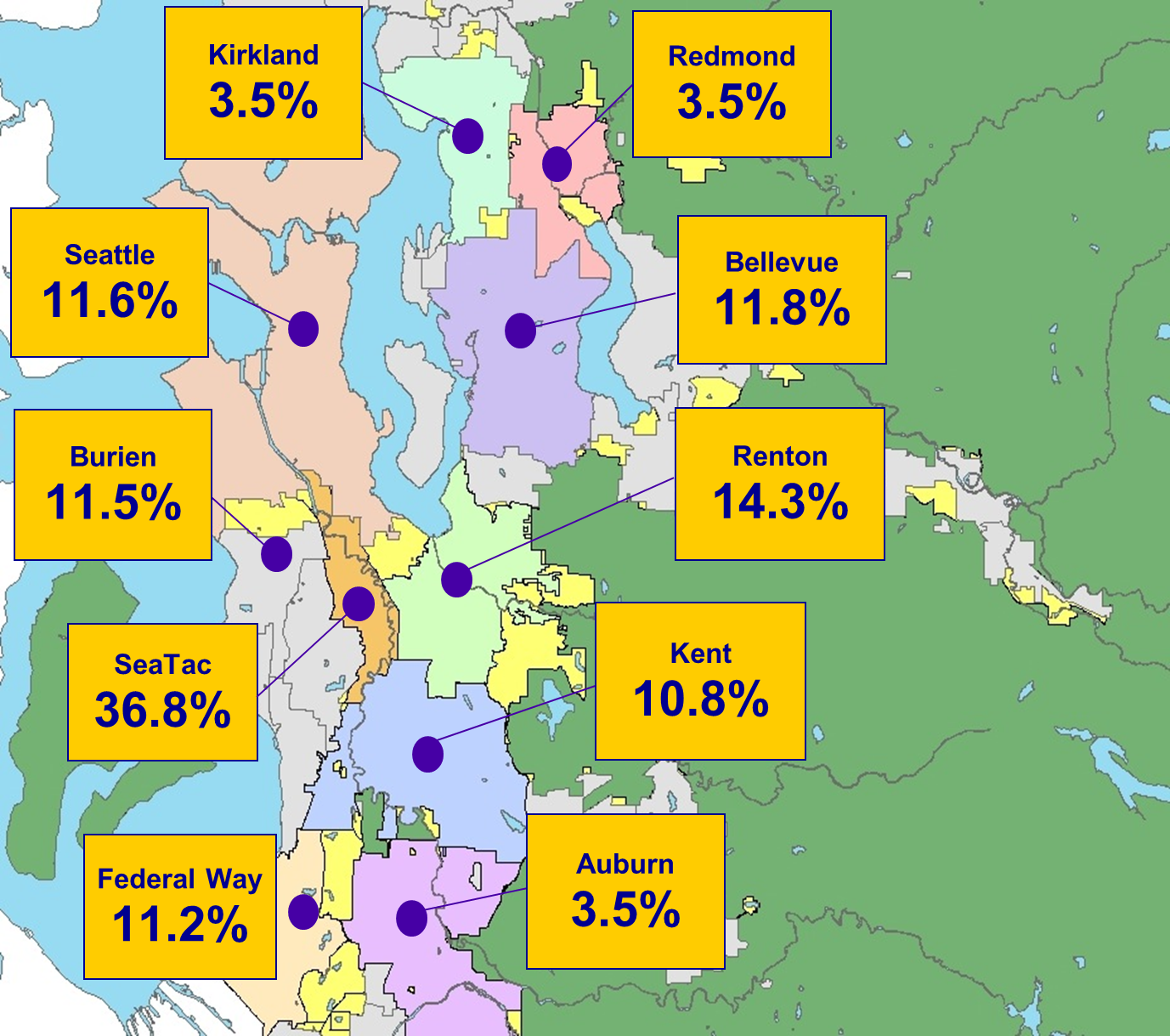 OFM Final Population for select cities (2023)

 	779,200 – Seattle
 	154,600 – Bellevue
 	139,100 – Kent
 	107,900 – Renton
 	102,000 – Federal Way
 	196,920 – Kirkland
 	178,760 – Auburn
 	177,490 – Redmond
 	152,560 – Burien
 	131,740 – Seatac
Source:  WA DOR, WA OFM
Taxable sales continue to grow but have slowed of late
King County Taxable Sales Forecast
REET revenues have been hit hard throughout KC via lower prices and reduced transactions
King County Office of Economic and Financial Analysishttp://www.kingcounty.gov/independent/forecasting.aspx